Presentation on Electoral Reform for Town Hall Meetings
Member of Parliament:
Riding:
Location:
DATE:
The Five Principles Set Out in the Motion Creating ERRE:
Does the proposed electoral reform measure(s):
Effectiveness and legitimacy: Increase public confidence that the democratic will (votes) will be fairly translated, that distortion would be reduced, and link between voter intention and election of representatives will be strengthened?
Engagement: Encourage voting, participation in democratic process, civility, collaboration, inclusion of underrepresented groups?
Accessibility and inclusiveness: Avoid undue complexity? Does it support access for all eligible voters (regardless of physical or social condition)?
Integrity: Can it be implemented while safeguarding public trust, ensuring reliable and verifiable results? Will the process be secure and preserve vote secrecy?
Local representation: Ensure accountability and access to MPs, and understanding of local conditions and needs?
Key Components of an Electoral System
Ballot: Does the elector place a mark beside a single candidate’s name, or must the elector rank or order candidates or parties from a list on the ballot?
Number of candidates per constituency: In each constituency, is one candidate elected or are multiple candidates elected?
Procedure to determine winners: How many steps are there, and therefore how simple or complex is it to determine how many seats each party has won and which candidate has won which seat?
Threshold for determining winners: What is the percentage of votes needed for a candidate or party to obtain a seat?
Types of Electoral Systems
Plurality or Majority Systems
Variants: First Past the Post, Alternative Vote (Preferential Voting), Two-Round (Run-Off), Block Vote
Proportional Representation Systems
Variants: List Proportional Representation (Closed List and Open List), Single Transferable Vote, Single Non-Transferable Vote
Mixed Electoral Systems
Variants: Mixed Member Majority, Mixed Member Proportional
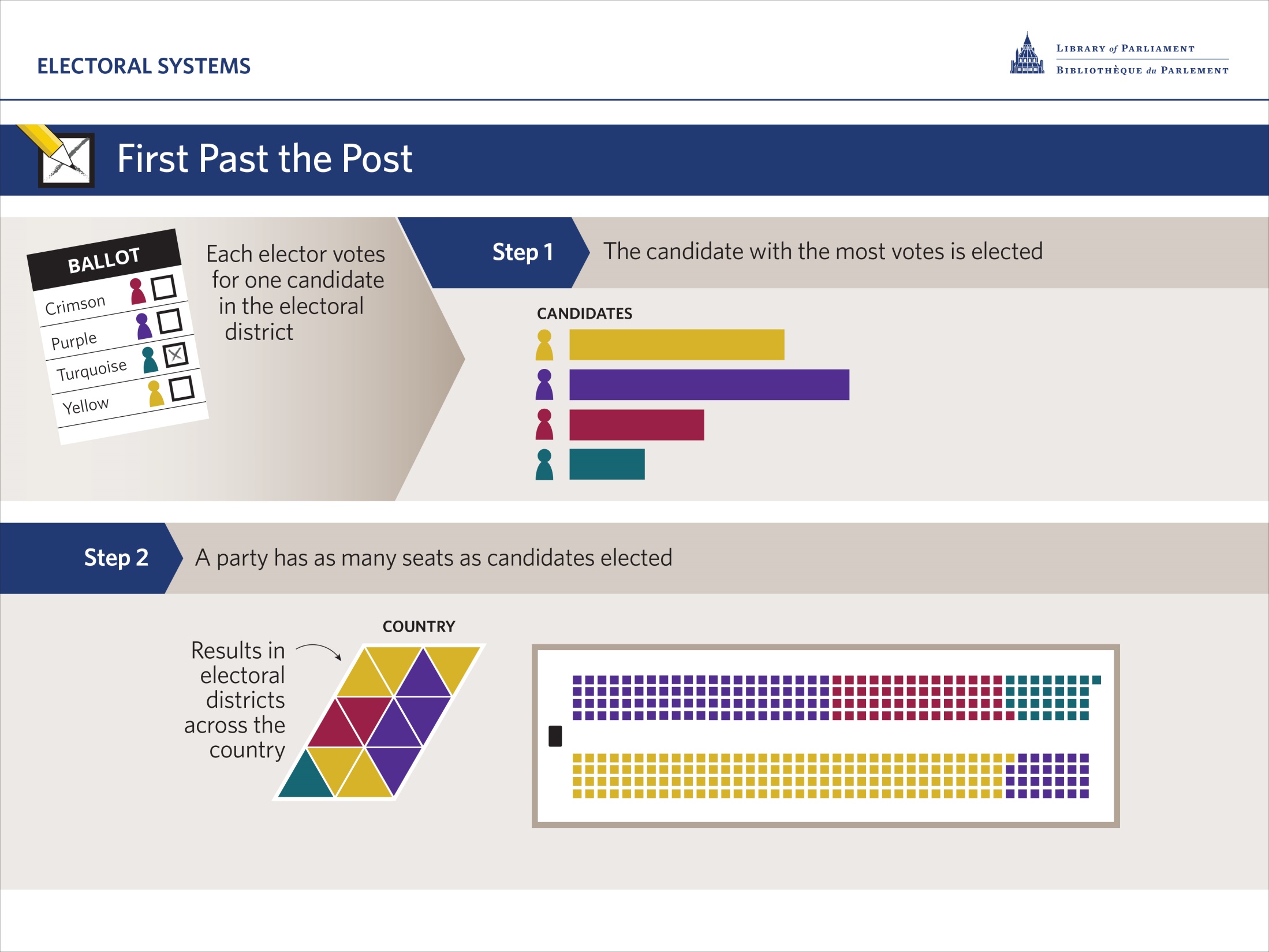 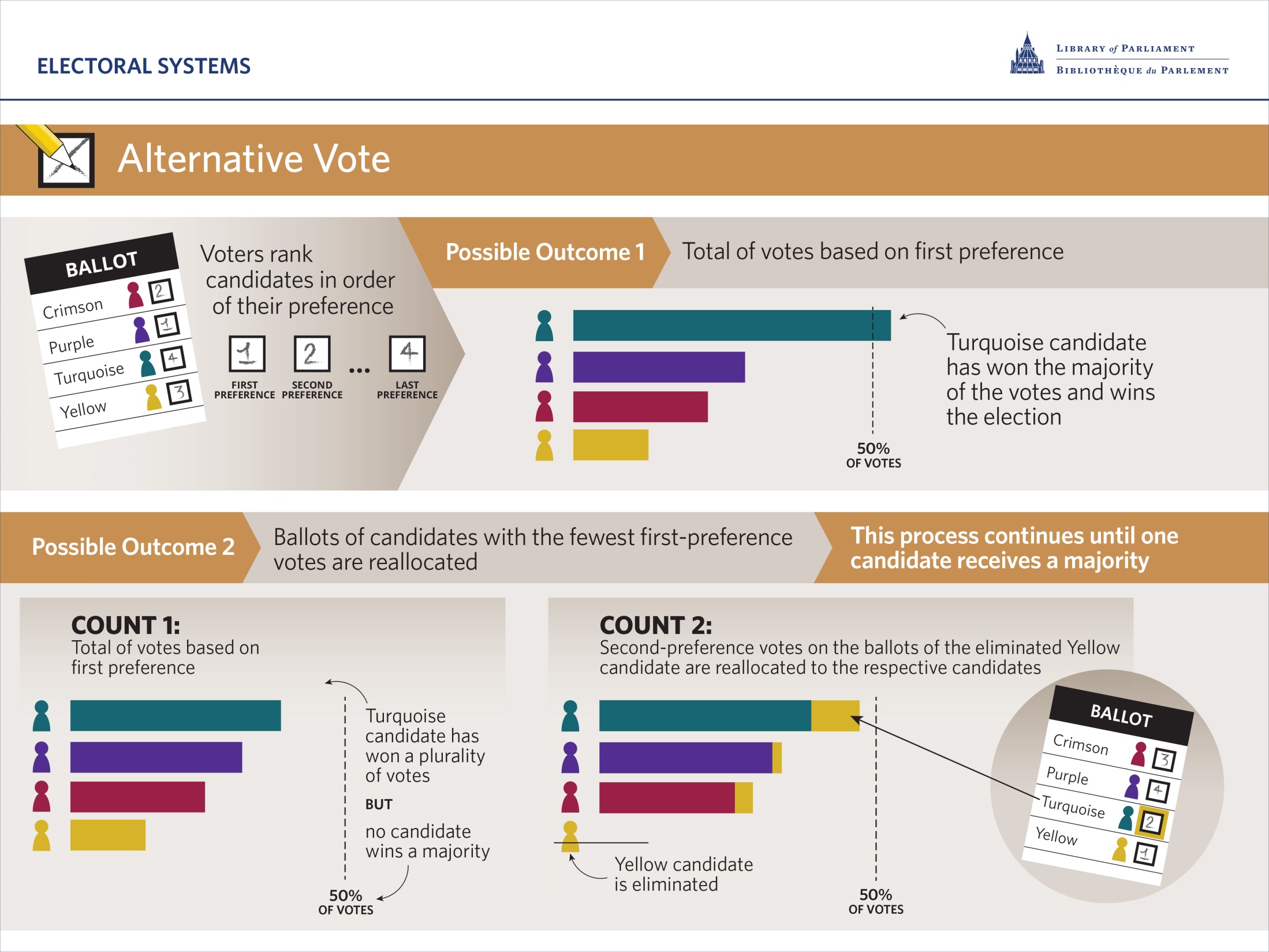 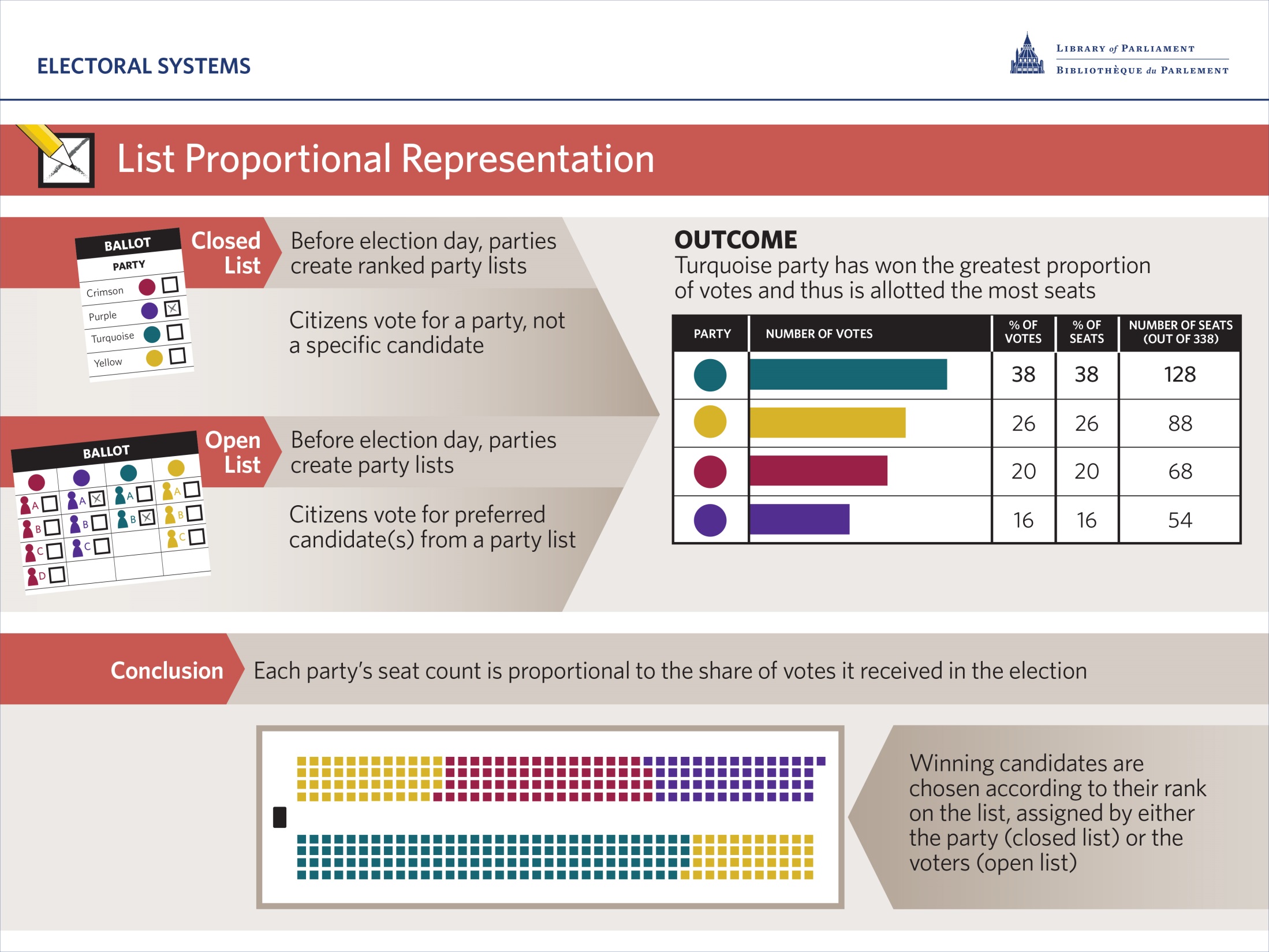 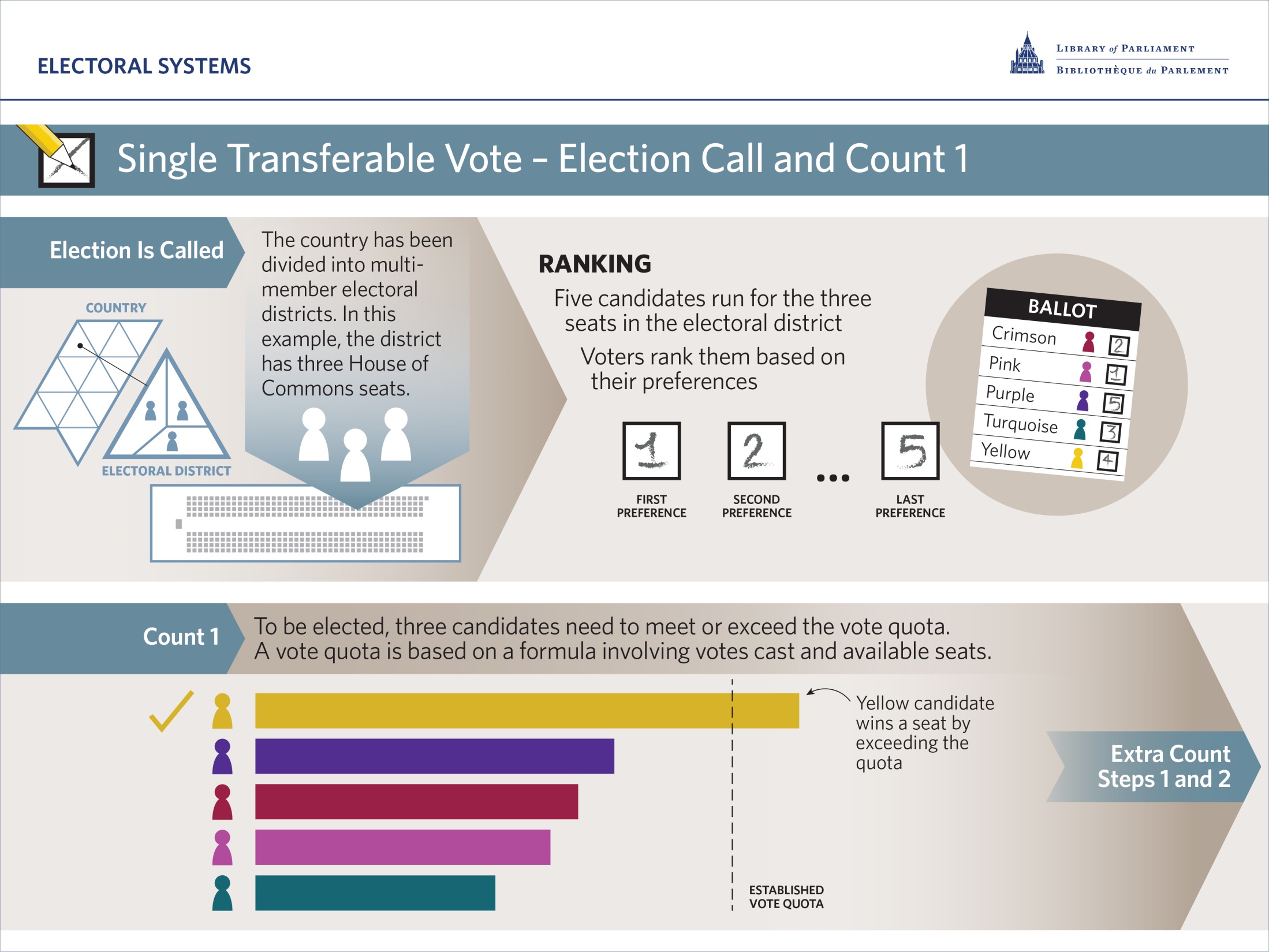 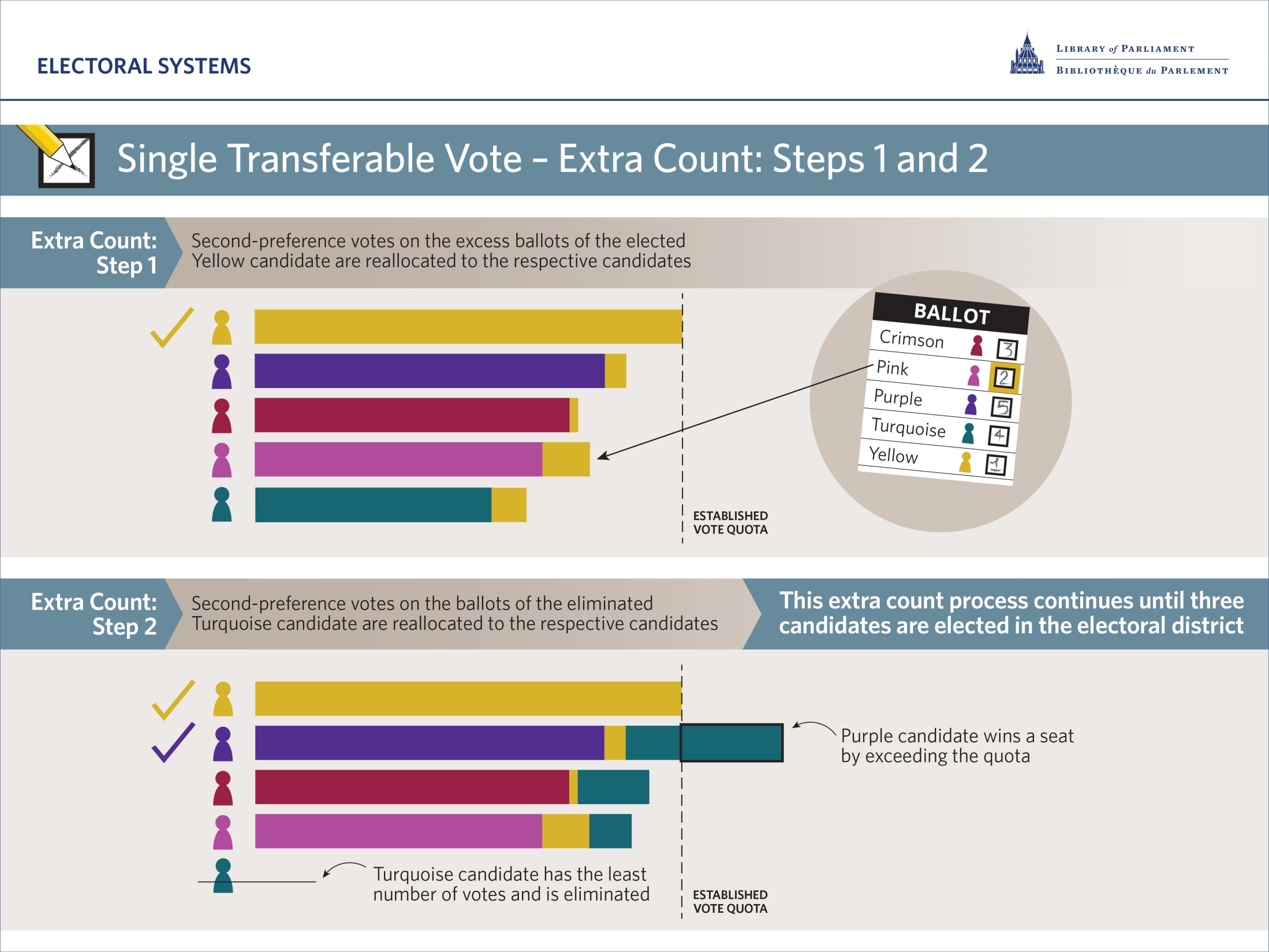 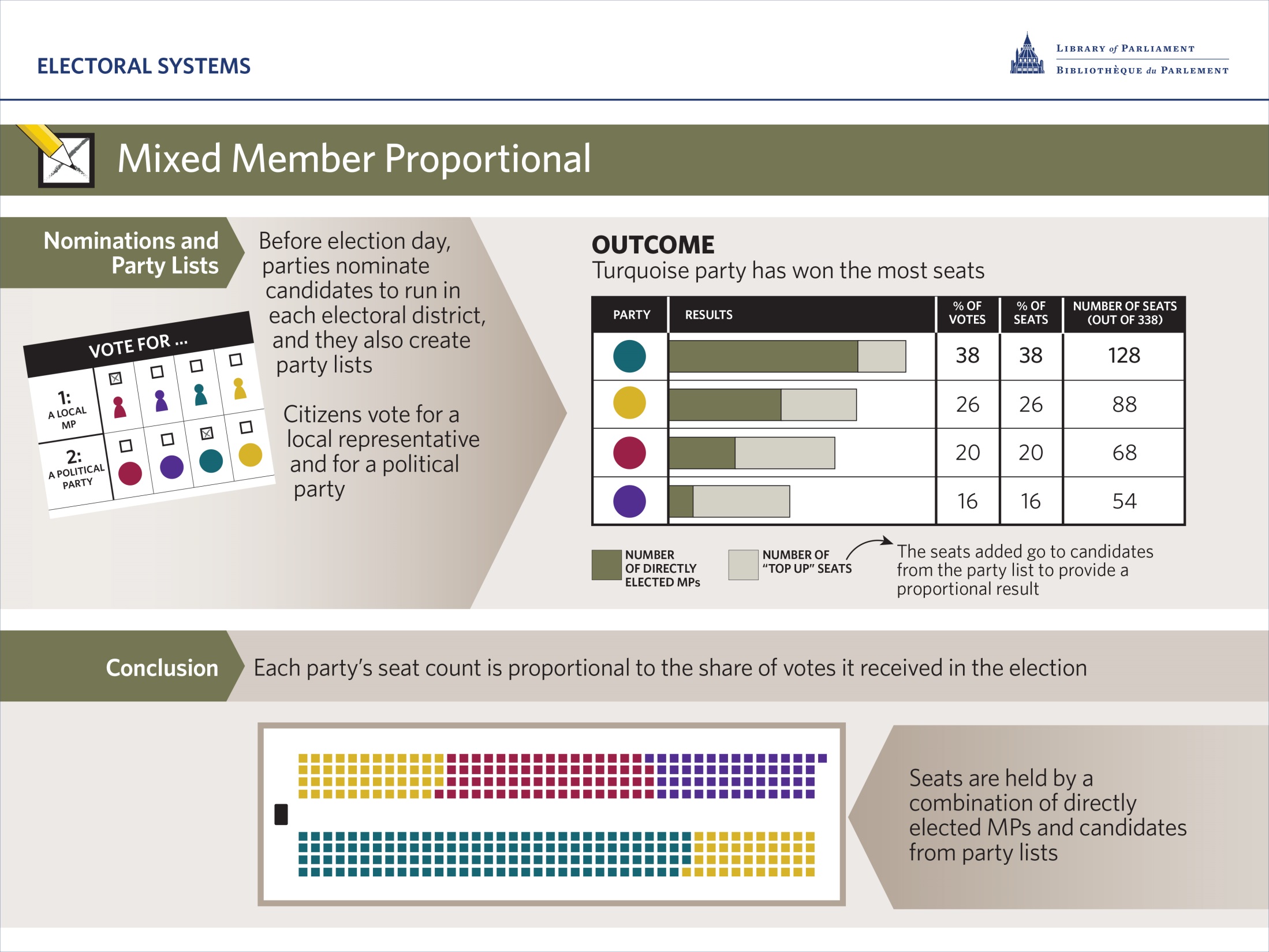 Compulsory Voting
How it generally works: Citizens must register as voters and present themselves at polling stations on election day or face a fine (one does not have to vote; can spoil the ballot or mark “none of the above”)
Enforcement: Varies considerably from country to country, for a number of reasons
Examples of countries with compulsory voting laws: Australia, Belgium, Cyprus, Luxembourg and Brazil
Online Voting
As Internet use has become more commonplace, some have asked whether Canadians should be able to vote online
Argument for: Reflects an intent to expand the accessibility of elections, and, in turn, increase voter turnout
Argument against: Online voting may not be reliable and secure
Used in some Canadian municipalities (Markham and Peterborough, Ont.; Halifax, Truro, and Cape Breton, N.S.), and international jurisdictions (Estonia, several cantons in Switzerland)
Discussion Questions
What do you think about the current system for electing Members of Parliament (benefits/flaws)? Do you feel that votes are fairly translated? 
Do you have a preferred alternative to the current system? What specific features are important to you in an electoral system (for example local representation, proportionality, simplicity, legitimacy etc.)? 
Why do you think many Canadians choose not to engage in the democratic process? How would you encourage participation? 
Do you feel that it should it be mandatory to cast a ballot? (Can include spoiling a ballot.)
Should Canadians be able to vote online? Would you prefer to maintain current voting practices? (i.e. presenting oneself at a polling station, vote secrecy etc.)